i70 MFD
A128 Chart Plotter
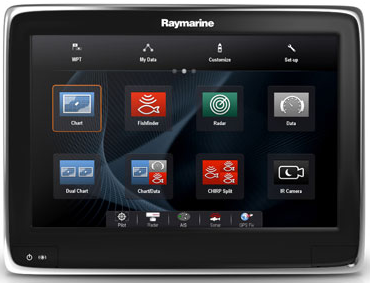 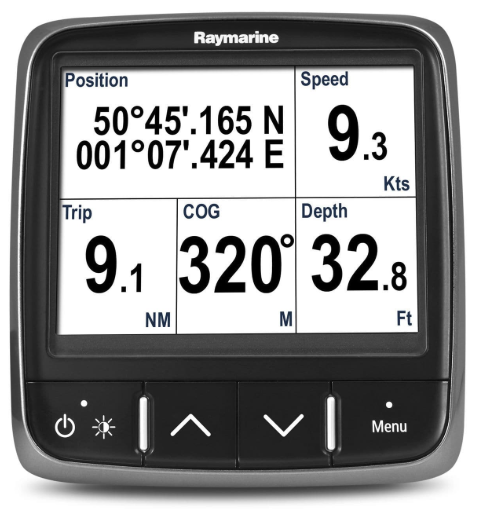 12V power
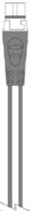 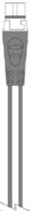 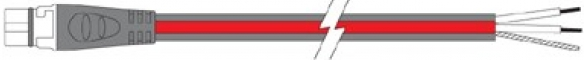 SeaTalkNG Spur
SeaTalkNG Spur
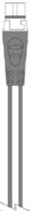 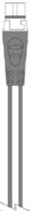 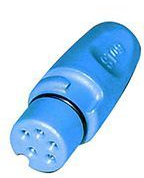 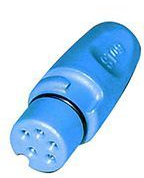 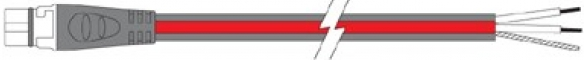 SeaTalkNG
Terminator
SeaTalkNG
Terminator
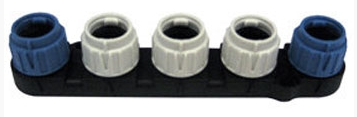 12V power